projekt GML Brno Docens
DUM č. 8 v sadě
22. Ch-1 Biochemie
Autor: Martin Krejčí

Datum: 30. 6. 2014

Ročník: 6. ročník šestiletého studia, 8. ročník osmiletého studia, 4. ročník čtyřletého studia

Anotace DŮM: Lipidy – rozdělení, funkce a struktura. Struktura a přehled FA vyskytujících se v lipidech
Materiály jsou určeny pro bezplatné používání pro potřeby výuky a vzdělávání na všech typech škol a školských zařízení. Jakékoliv další využití podléhá autorskému zákonu.
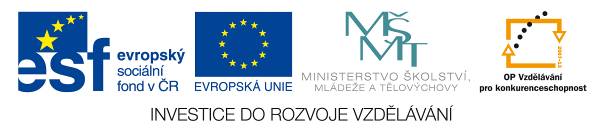 LIPIDY
Lipidy I.
Rozdělení, funkce a struktura
Mgr. Mrtin Krejčí
LIPIDY
Z řeckého lipos = tuk.
Heterogenní skupina přírodních nepolárních sloučenin velmi špatně nebo vůbec nerozpustné ve vodě (hydrofobita), rozpustné v nepolárních hlavně organických rozpouštědlech (např. chloroform, ethanol, ethery apod.).  platnost pro jednoduché lipidy.
 Složené lipidy obsahují v molekule navíc polární složku, vykazují výrazný AMFIPATICKÝ charakter – část molekuly je hydrofobní a část hydrofilní.
Takové molekuly vytvářejí ve vodě útvary, kde styčná plocha hydrofobní části s rozpouštědlem je minimální  základ biologických membrán.
LIPIDY - rozdělení
ACYLGLYCEROLY
1. Jednoduché lipidy
VOSKY (CERIDY)
ACYLSTEROLY
2. Složené lipidy
FOSFOLIPIDY
GLYCEROLFOSFOLIPIDY
SFINGOFOSFOLIPIDY
GLYKOLIPIDY
GLYKOACYLGLYCEROLY
SFINGOGLYKOLIPIDY
ISOPRENOIDY
3. Odvozené lipidy
LIPIDY - rozdělení
2. Složené lipidy
GLYCEROLFOSFOLIPIDY
FOSFOLIPIDY
FOSFATIDYLCHOLINY
FOSFATIDYLETHANOLAMINY
FOSFATIDYLSERINY
FOSFATIDYLINOSITOLY
PLASMALOGENY
SFINGOFOSFOLIPIDY
SFINGOMYELINY
GLYKOLIPIDY
GLYKOACYLGLYCEROLY
SFINGOGLYKOLIPIDY
CEREBROSIDY
GANGLIOSIDY
SULFATIDY
LIPIDY - rozdělení
3. Odvozené lipidy
PROSTAGLANDINY
STEROIDY
ISOPRENOIDY
KAROTENOIDY
LIPOFILNÍ VITAMÍNY
ŽLUČOVÉ KYSELINY
FUNKCE LIPIDŮ
Zdroj a rezerva energie. Biologický poločas pro jaterní tuky  činí 1-2 dny, depotní tuky 15 -20 dní.
Mechanická ochrana vnitřních orgánů (př. ledviny).
Stavba biomembrán v buňkách všech typů. Nervová tkáň až 40% lipidů.
Tepelná a elektrická izolace (kůže).
Zábrana nadměrným ztrátám vody.
Vitamíny a hormony a jejich prekurzory.
Ochrana před infekcí.
Žlučové kyseliny – emulgace lipidů.
MASTNÉ KYSELINY
FA (z angl. fatty acid)
Zásadní složka většiny lipidů.
Uhlovodíkový skelet s karboxylovou charakteristickou funkční skupinou na jednom konci. Téměř výhradně monokarboxylové kyseliny.
Amfipatický charakter  - nepolární (HYDROFOBNÍ) část + polární (HYDROFILNÍ) část.
Nasycené nebo nenasycené kyseliny.
Volná rotace kolem vazby jednoduchých vazeb C–C.
Nemožnost volné rotace kolem vazby dvojné vazby C=C.
Uhlovodíkový řetězec většinou nevětvený
Sudý počet atomů uhlíku v řetězci.
Dvojné vazby v konfiguraci CIS (Z)
MASTNÉ KYSELINY
kyselina oktadekanová (kyselina stearová)
16-C mastná kyselina s jednou
cis dvojnou vazbou:
16:1 cis-9 nebo 16:1 cis- 7 nebo 
16:1 cis n-7
kyselina (9Z) hexadec-9-enová 
(kyselina palmitoolejová)
MASTNÉ KYSELINY
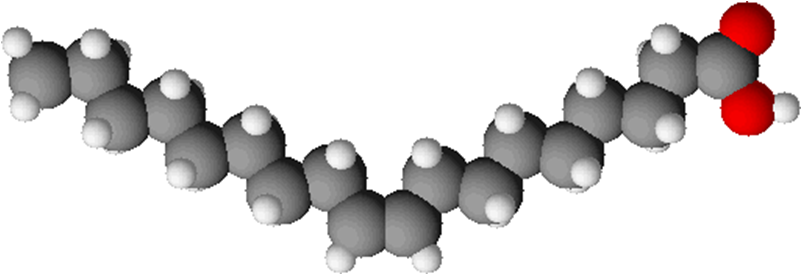 k. oktadekanová
(kyselina stearová)
k. (9Z) hexadec-9-enová 
(kyselina palmitoolejová)
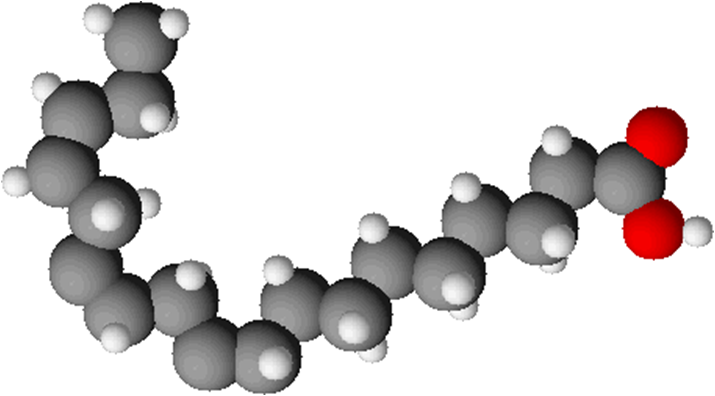 k.(9Z,12Z) oktadeka-9,12-dienová 
(kyselina linolová)
kyselina (9Z,12Z,15Z) oktadeka-9,12,15-trienová 
(kyselina linolenová)
MASTNÉ KYSELINY
- Všechny dvojné vazby v cis (Z) konfiguraci.
- Patrný ohyb na každé dvojné vazbě C=C.
Teplota tání mastných karboxylových kyselin se mění s:
1. délkou řetězce - roste.
2. mírou nenasycenosti - klesá.
3. blízkostí první vazby C=C ke karboxylu - klesá.
kyselinaSTEAROVÁ
kyselina OLEJOVÁ
kyselina LINOLOVÁ
kyselina LINOLENOVÁ
18:1 n-7 kyselina
PŘEHLED MASTNÝCH KYSELIN
NASYCENÉ KARBOXYLOVÉ KYSELINY
CH3-(CH2)2-COOH	k. butanová	(k. máselná)	4:0
CH3-(CH2)4-COOH 	k. hexanová	(k. kapronová)	6:0
CH3-(CH2)6-COOH 	k. oktanová	(k kaprylová)	8:0
CH3-(CH2)8-COOH 	k. dekanová	(k. kaprinová)	10:0
CH3-(CH2)10-COOH 	k. dodekanová	(k. laurová)	12:0
CH3-(CH2)12-COOH 	k. tetradekanová	(k. myristová)	14:0
CH3-(CH2)14-COOH	k. hexadekanová	(k. palmitová)	16:0
CH3-(CH2)16-COOH 	k. oktadekanová	(k. stearová)	18:0
CH3-(CH2)18-COOH 	k. eikosanová	(k. arachidová)	20:0
CH3-(CH2)20-COOH	k. dokosanová	(k. behenová)	22:0
CH3-(CH2)22-COOH 	k. tetrakosanová 	(k.lignocerová)	24:0
PŘEHLED MASTNÝCH KYSELIN
NENASYCENÉ KARBOXYLOVÉ KYSELINY
jedna dvojná vazbaC=C
16:1 n-7	k. (9Z) hexadec-9-enová	(k. palmitolejová)
18:1 n-9	k. (9Z) oktadec-9-enová	(k. olejová)
22:1 n-9	k. (13Z) heneikos-13-enová	(k. eruková)
24:1 n-9	k. (15Z) tetrakos-15-enová	(k. nervonová)
PŘEHLED MASTNÝCH KYSELIN
NENASYCENÉ KARBOXYLOVÉ KYSELINY
více dvojných vazeb C=C
18:2 n-6	k. (9Z,12Z) oktadeka-9,12-dienová	(k. linolová)
18:3 n-3	k. (9Z,12Z,15Z) oktadeka-9,12,15-trienová
(k. -linolenová)
18:3 n-6	k. (6Z,9Z,12Z) oktadeka-6,9,12-trienová
(k. -linolenová)
20:4 n-6	k. (5Z,8Z,11Z,14Z) eikosa-5,8,11,14-tetraenová
(k. arachidonová)
PŘEHLED MASTNÝCH KYSELIN
NENASYCENÉ KARBOXYLOVÉ KYSELINY
více dvojných vazeb C=C
20:5 n-3	k. (5Z,8Z,11Z,14Z,17Z) eikosa-5,8,11,14,17-pentaenová
(k. timnodonová)
22:5 n-3  k. (7Z,10Z,13Z,16Z,19Z) dokosa-7,10,13,16,19-
(k. klupanodonová) 	-pentaenová
22:6 n-3  k. (4Z,7Z,10Z,13Z,16Z,19Z) dokosa-4,7,10,13,16,19-
(k. cervonová) 	-hexaenová
PROSTAGLANDINY
Látky odvozené od kyseliny arachidonové 20:4(n-6).
Ve struktuře obsahují pětičlenný kruh.
Patří mezi AUTAKOIDY – látky endogenního původu s nízkou mezí účinnosti (podobně jako hormony), působící blízko místa své tvorby.
Na rozdíl od hormonů nejsou závislé na krevní cirkulaci.
Společně s prostacykliny, leukotrieny a tromboxany patří mezi eikosanoidy.
PROSTAGLANDINY
Příklady účinků:
Vazodilatace cév
Pokles krevního tlaku
Zvýšení průtoku  krve srdcem, ledvinami a mesenterickými oblastmi.
Cytoprotektivita ve vztahu k žaludeční sliznici
Snižení sekrece HCl v parietálních buňkách a zároveň zvýšení tvorby (HCO 3) -
Zvýšení vylučování moči - diuréza . 
Uterotonický účinek - podporují kontrakce dělohy . 
Důležité zánětlivé mediátory (zodpovědné za zánětlivou bolest tím, že senzitivizují receptory bolesti
Snížení nitroočního tlaku atd.
PGB1
PGA1
PGE1